This is a hidden slide
Dear honorable teacher please follow the instructions that has given in the slide notes (under the every slide). It would be helpful to take a successful class. Thanks a lot. I wish you good luck.
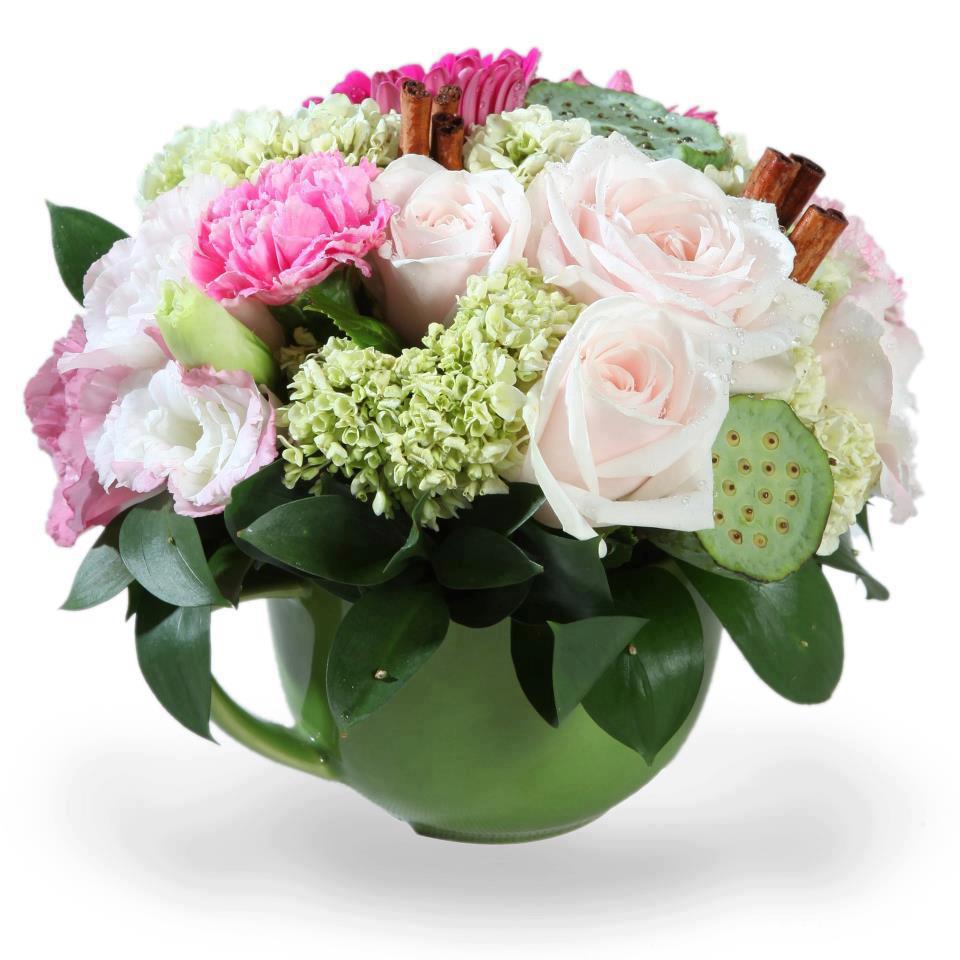 WELCOME
IDENTITY
SK. Md. Harunar Rashid
                       Senior Assist: Teacher
                       Sonatola Model High School,                                                 		  Sonatola, Bogra.
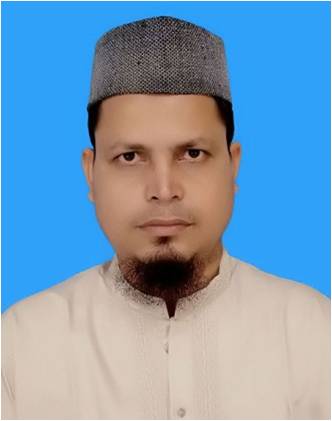 Lesson
                        ENGLISH FOR TODAY
                          CLASS : SIX
                            UNIT – 26
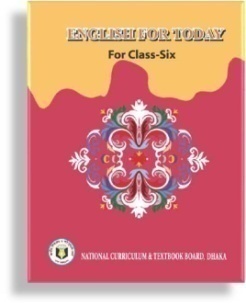 [Speaker Notes: Teacher can hide this slide.]
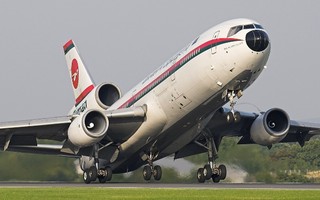 Let`s enjoy a video clip
Click here
[Speaker Notes: After showing this video teacher can ask who go to aboard and why.]
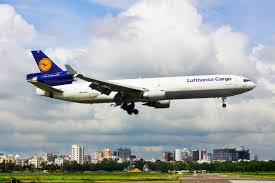 Sir, I mean varieties classes men are the passengers of this Biman. Such as Govt: officers, business man, students, Patients, tourists  and our wage earners.
Can you imagine who are the passenger of this Biman.
[Speaker Notes: This slide only for learners mind set up for classroom arrange.]
LESSON DECLARATION
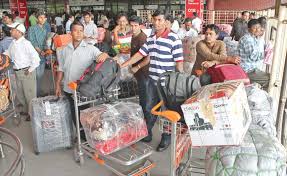 OUR WAGE EARNERS
Learning  outcomes
After completing the lesson students will be able to -

 read and understand texts 
 infer meaning from context 
 ask and answer questions
Participate in short dialogues and conversations on familiar topics
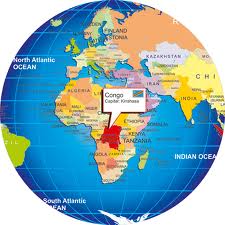 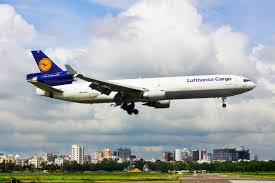 Our wage earners work in many countries in the world they are mainly United Arab Emirates (UAE), Oman, Qatar, Bahrain, Kuwait, Iran, Iraq Jordan, Syria, Egypt, Libya, Malaysia United Sates of America (USA), Canada, Australia, Singapore, New Zealand, United Kingdom and many other European countries.
[Speaker Notes: Slide number 7 – 15 teacher only show the countries and can discuss shortly about the selected countries.]
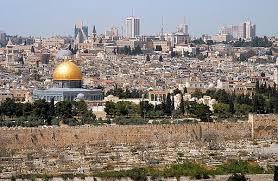 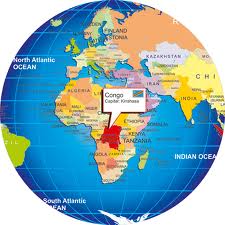 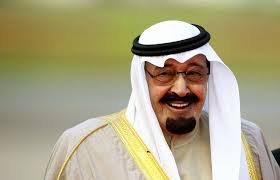 Saudi Arab - UAE
[Speaker Notes: Slide number 7 – 15 teacher only show the countries and can discuss shortly about the selected countries.]
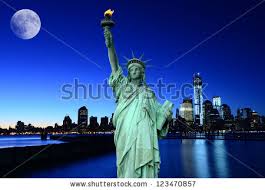 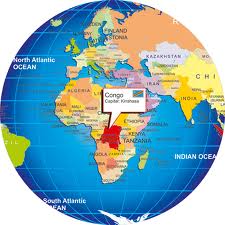 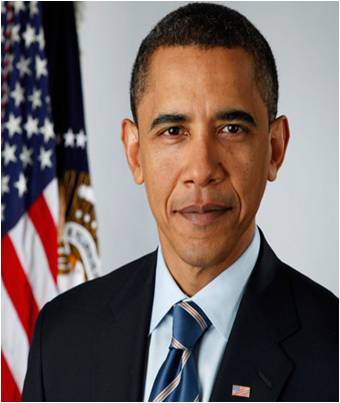 America - USA
[Speaker Notes: Slide number 7 – 15 teacher only show the countries and can discuss shortly about the selected countries.]
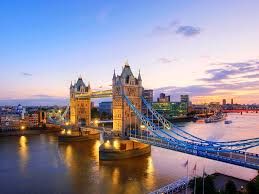 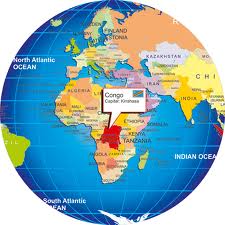 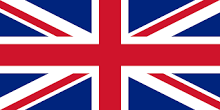 England - UK
[Speaker Notes: Slide number 7 – 15 teacher only show the countries and can discuss shortly about the selected countries.]
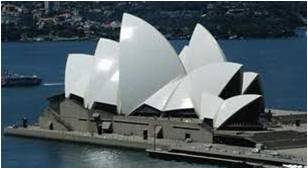 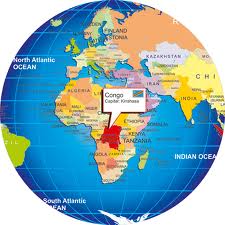 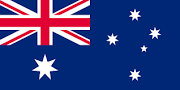 Australia
[Speaker Notes: Slide number 7 – 15 teacher only show the countries and can discuss shortly about the selected countries.]
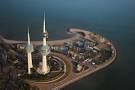 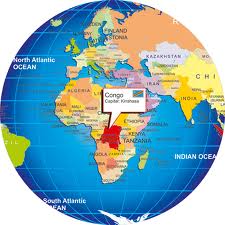 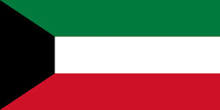 Kuwait
[Speaker Notes: Slide number 7 – 15 teacher only show the countries and can discuss shortly about the selected countries.]
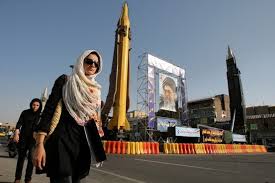 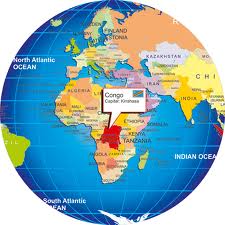 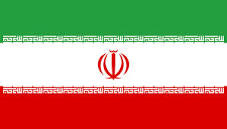 Iran
[Speaker Notes: Slide number 7 – 15 teacher only show the countries and can discuss shortly about the selected countries.]
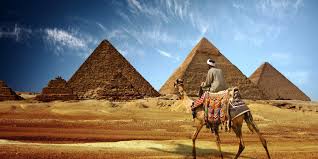 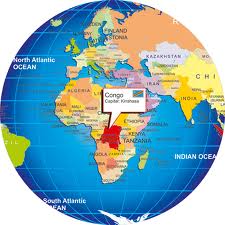 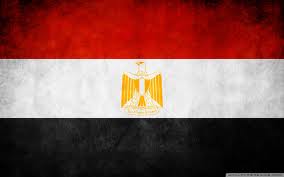 Egypt
[Speaker Notes: Slide number 7 – 15 teacher only show the countries and can discuss shortly about the selected countries.]
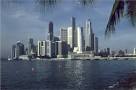 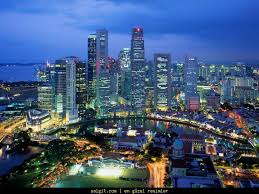 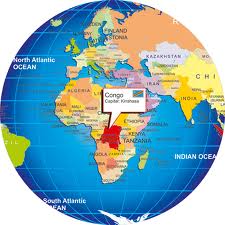 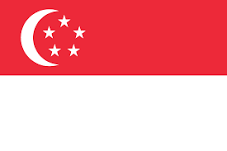 Singapore
[Speaker Notes: Slide number 7 – 15 teacher only show the countries and can discuss shortly about the selected countries.]
Model reading
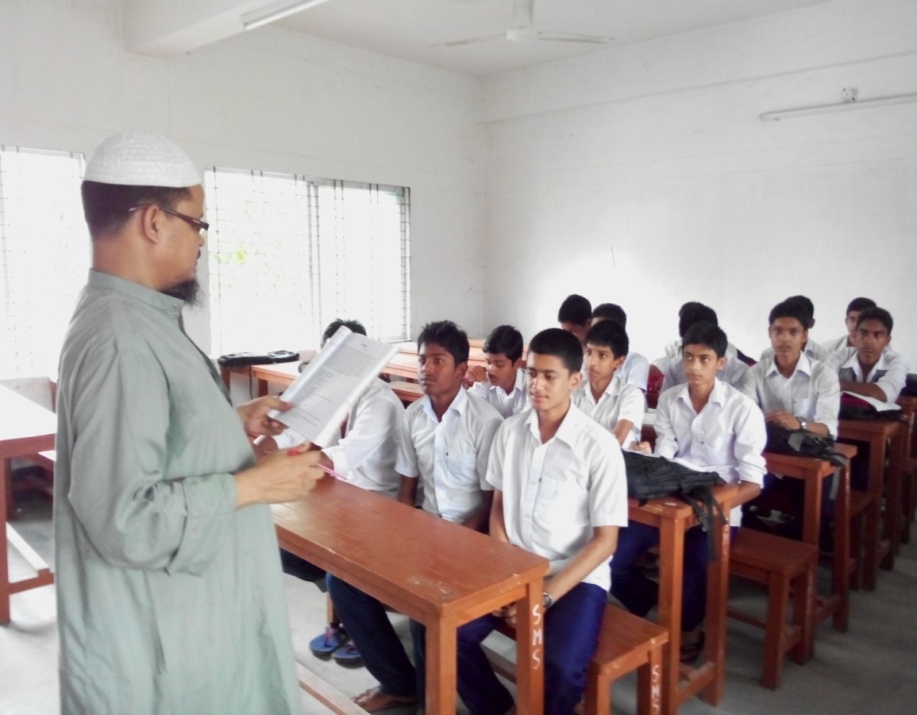 Dear students, listen the text attentively then go to Section B1 and complete column B of the following table with the information from the text .
[Speaker Notes: Students will go to the section BI and complete the table, teacher will monitor the class.]
Wage earner
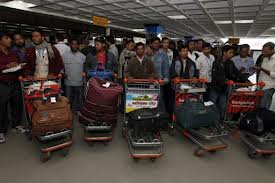 Key word
They are wage earners coming form abroad.
Meaning
(Click here)
Who earn money.
[Speaker Notes: First, the word can be shown. The SS can be asked to pronounce the word. If it is needed teacher can help. Then  the picture can be shown and asked to guess the meaning. For feedback click on meaning button.]
Remittance
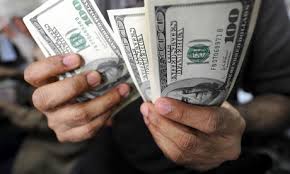 Key word
Our wage earners send remittance to their family that increase our economical condition.
Meaning
(Click here)
allowance
[Speaker Notes: First, the word can be shown. The SS can be asked to pronounce the word. If it is needed teacher can help. Then  the picture can be shown and asked to guess the meaning. For feedback click on meaning button.]
Immigration
Key word
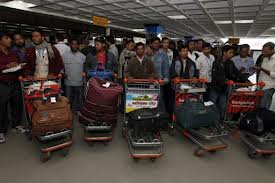 They are migrated to the USA, the UAE and other countries .
Meaning
(Click here)
Migration (go to another country).
[Speaker Notes: First, the word can be shown. The SS can be asked to pronounce the word. If it is needed teacher can help. Then  the picture can be shown and asked to guess the meaning. For feedback click on meaning button.]
Export
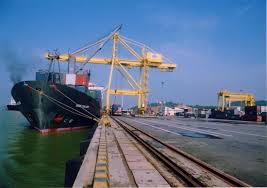 Key word
Bangladesh has started export rice to Srilanka.
Meaning
(Click here)
Send to other countries
[Speaker Notes: First, the word can be shown. The SS can be asked to pronounce the word. If it is needed teacher can help. Then  the picture can be shown and asked to guess the meaning. For feedback click on meaning button.]
Silent reading.
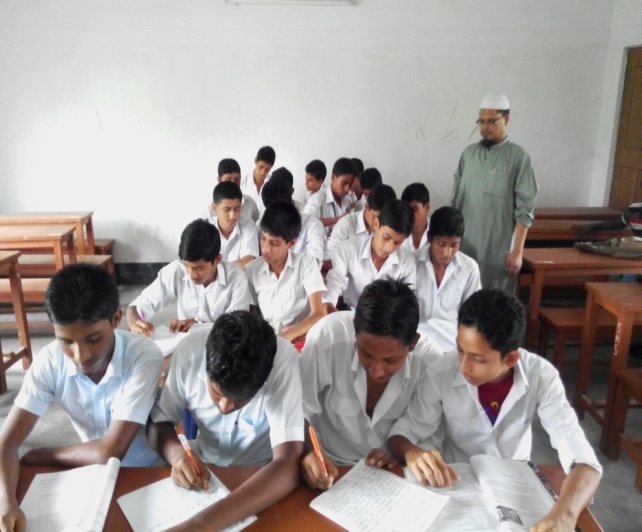 Go to the text, Section ‘B’ . Work in pairs,. Ask and answer the following question first. Then read the text to match your answers.
# Do you know how many Bangladeshis work abroad ?
# Do you know what countries they work in ?
# Can you guess how hard they work ?
[Speaker Notes: After reading students will try to write the answer o their note books or on blackboard.]
Pair Works
Make five meaningful sentences from the table.
[Speaker Notes: Students can give some time to read the text.]
HOME WORK
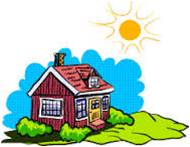 Make a dialogue between you and your partner about the importance of professionals skills for our wage earners.
Acknowledgement
We would like to express our cordial gratitude to the  Ministry of Education, Directorate of Secondary & Higher Education, NCTB, a2i
and
the panel of honorable editors ( Md. Jahangir Hasan, Associate Professor (English) TTC, Rangpur, Ranjit Poddar, Associate Professor (English) TTC, Dhaka, and Urmila Ahmed, Associate Professor (English) TTC, Dhaka, to enrich the contents.
THE END